MEET THE EDITORS PANEL
AFAANZ 2018 MONDAY 2 JULY
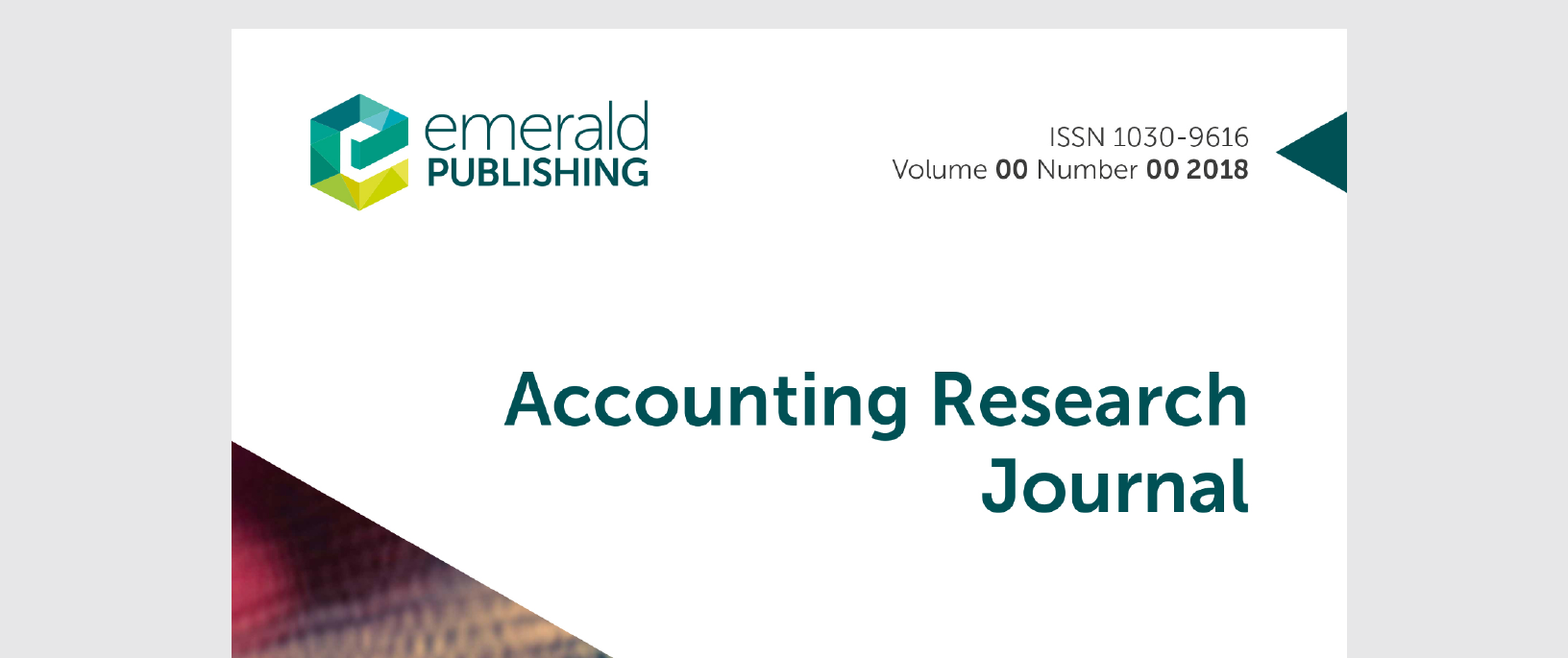 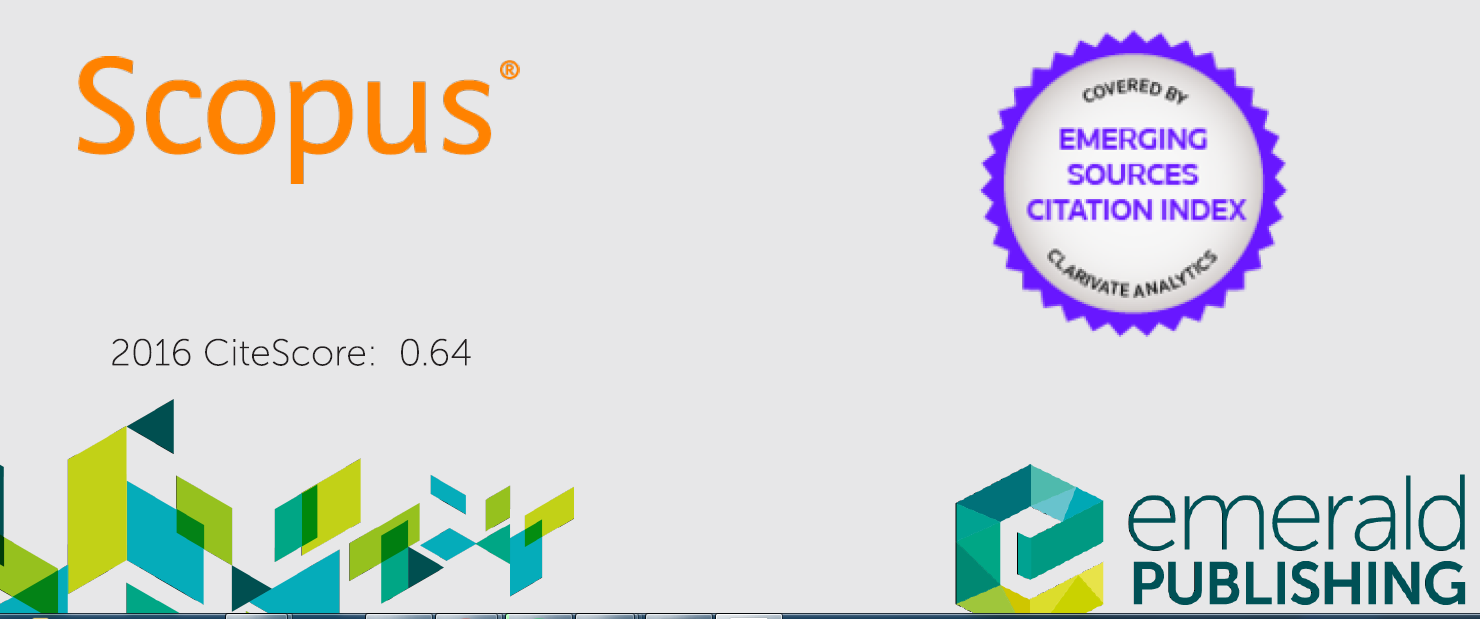 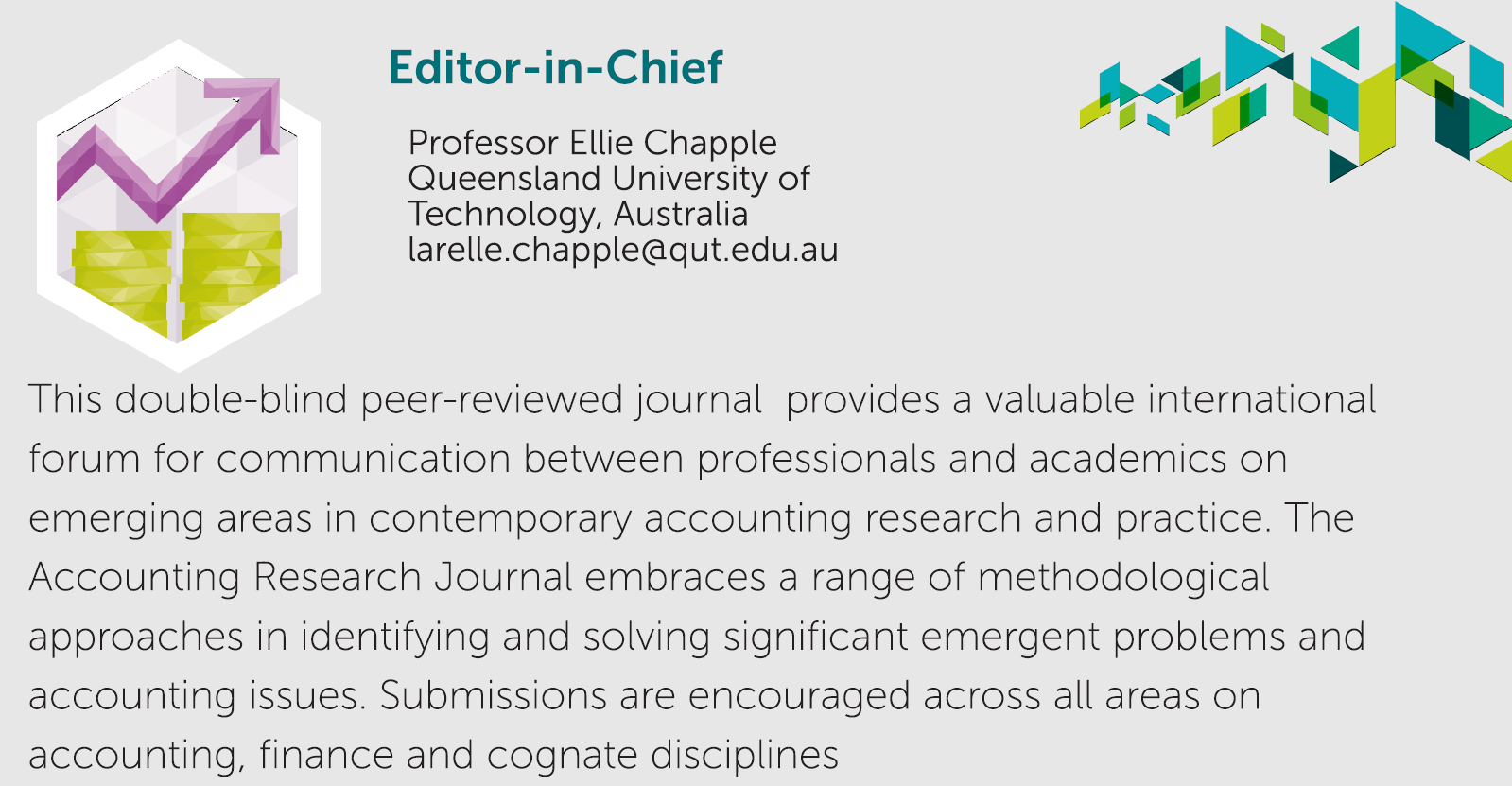 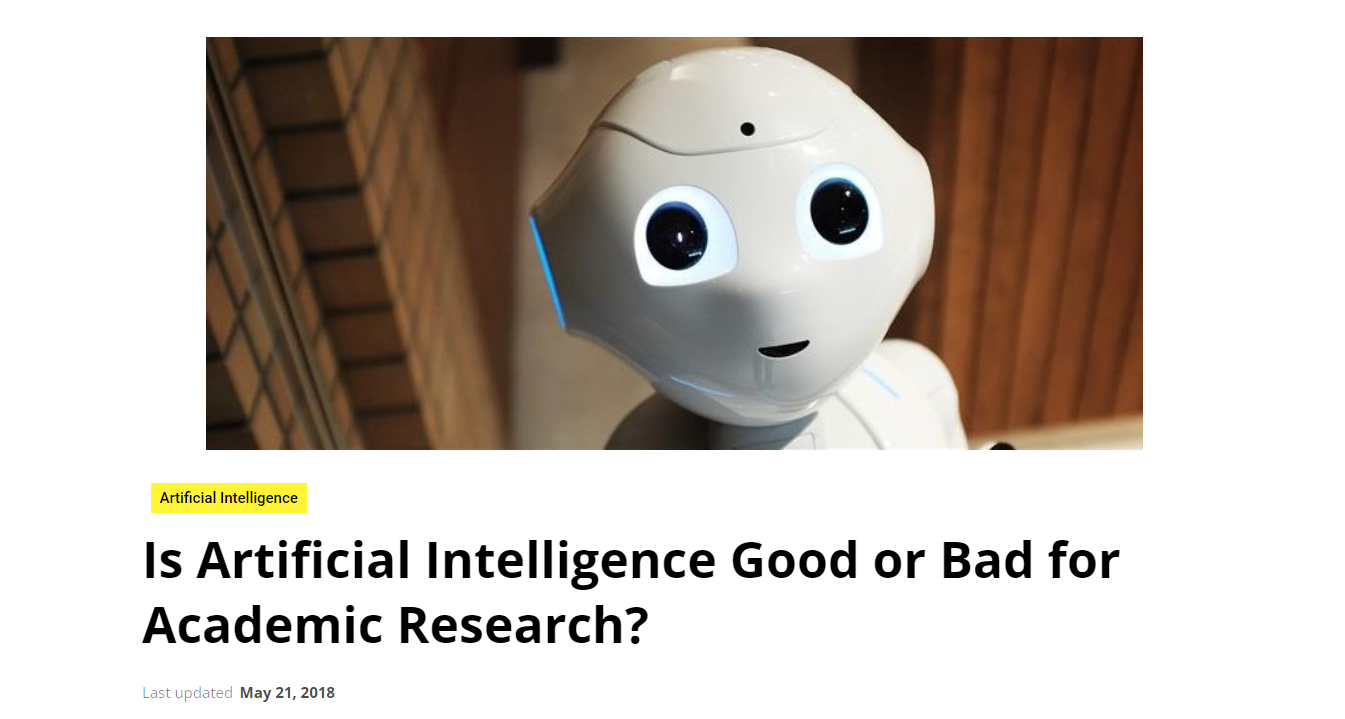 https://www.enago.com/academy/academic-publishing-machine-learning-era/
WHY DO WE NEED PEOPLE WHEN AI CAN:
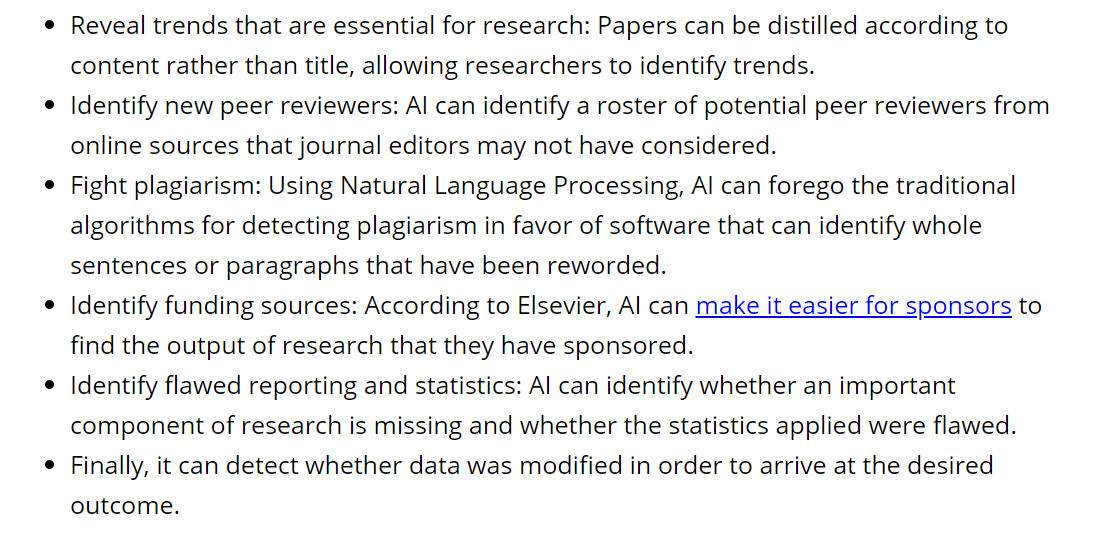 The people factor
Reviewer List
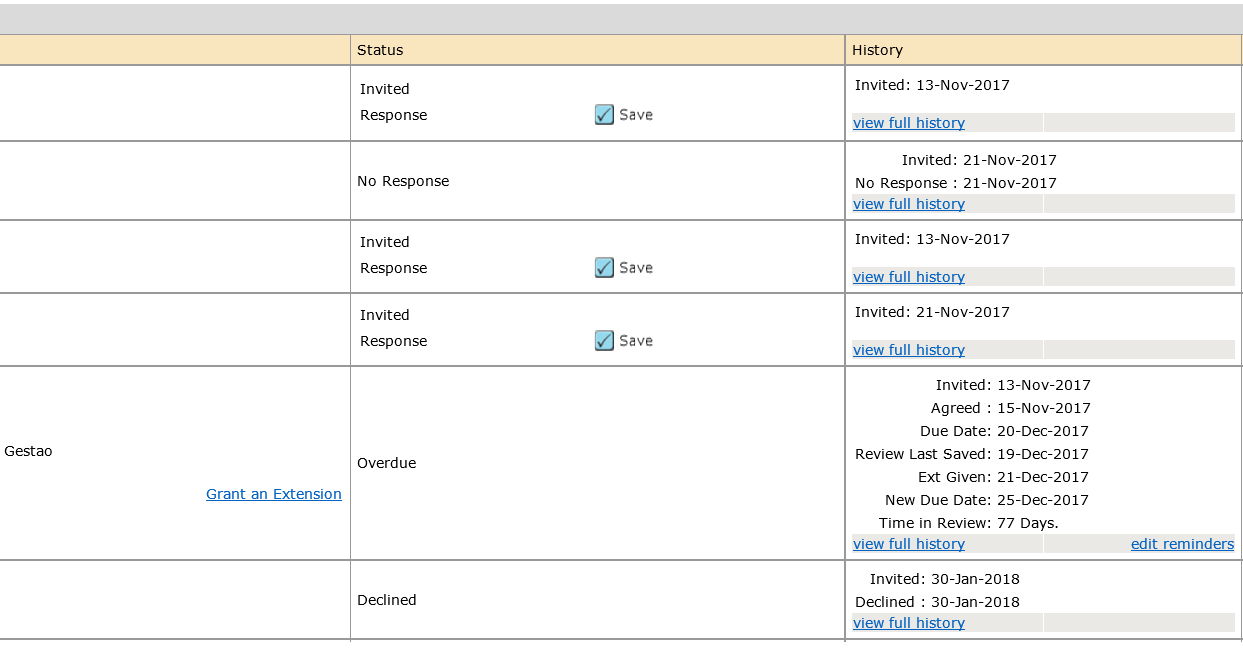 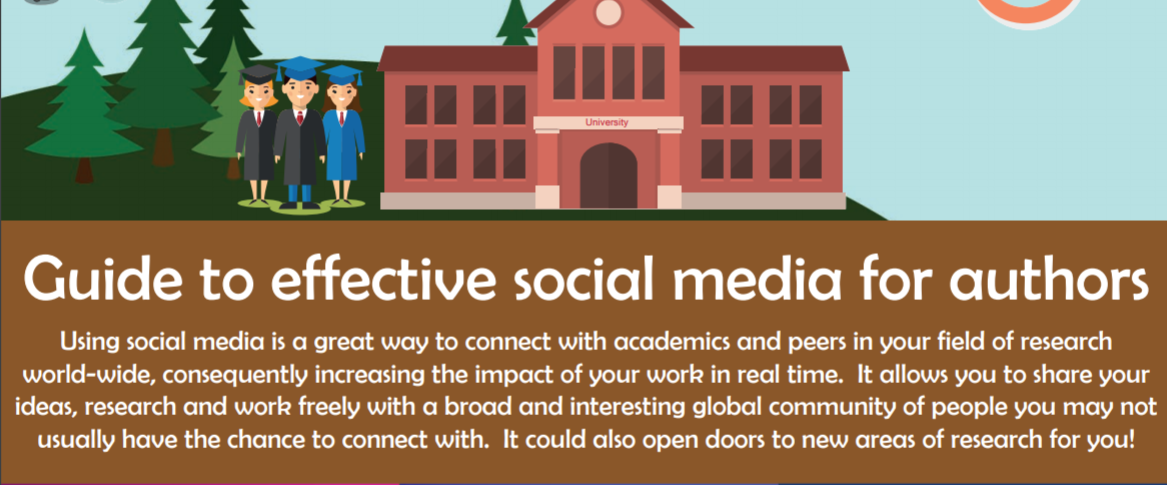